Epistemic Dispositions in Socioscientific Issues-Based Systems Modeling
Jamie N. Elsner1, Eric A. Kirk1, Li Ke2, Troy D. Sadler1
1 University of North Carolina at Chapel Hill, NC, USA
2 University of Nevada, Reno, NV, USA
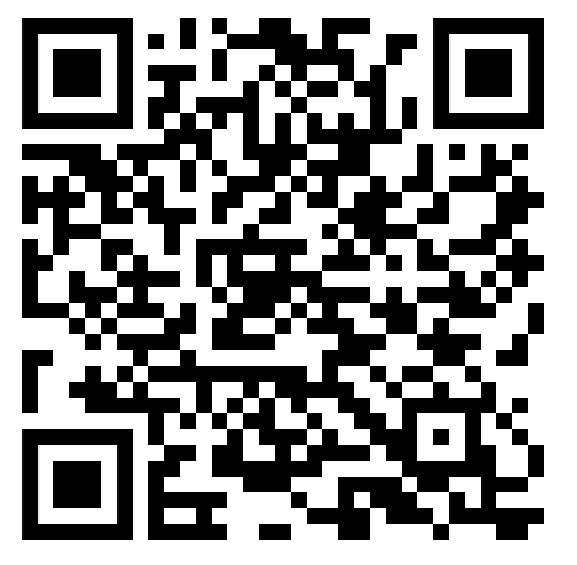 Socioscientific Issues (SSIs)
Complex problems of society with ethical dilemmas1
Ex: climate change, food deserts, antibiotic resistance, viral pandemics
Reasoned about using scientific concepts and evidence
No simple solution  Students must think about the issue from multiple dimensions
Modeling is a scientific practice that can support understanding of SSIs
2
Goals for Science Curriculum
We need to tools to help students learn how to perform science practices but also learn how science is generated and ultimately accepted2,3
Via social discourses and community knowledge building
Modeling is one of the NGSS science practices that can support this goal
Helps students explain science concepts and make predictions
Diagrams, drawings, simulations, other representations
Systems modeling can help students think about how sub-components in a system are related 
Cross-cutting concept that unites disciplines
3
Systems Modeling of SSIs
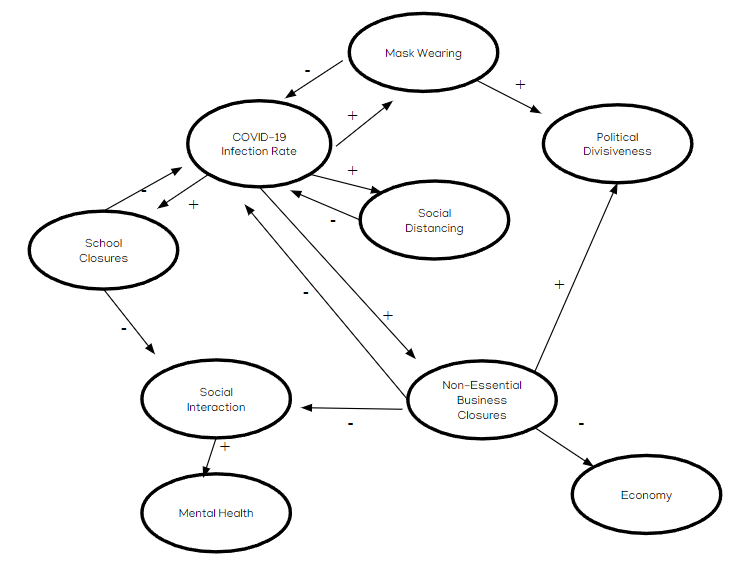 Assessing how factors are related is difficult for students4 

Especially indirect relationships and factors that have multiple causes5
4
Epistemic Practices
They way students propose, communicate, evaluate, and legitimize knowledge claims8
Collaborative process that occurs through social interactions
 Improves the quality of students’ arguments and explanations6,7
Modeling is an epistemic practice
5
Framework
8Kelly and Licona (2018)
9Casas-Quirogas and Crujeiras-Pérez’s (2020)
6
Research Questions
1) Which epistemic dimensions do students demonstrate during SSI-based systems modeling?
2) Which epistemic operations do students perform during SSI-based systems modeling?
3) What interactional operations do students engage in during SSI systems modeling?
7
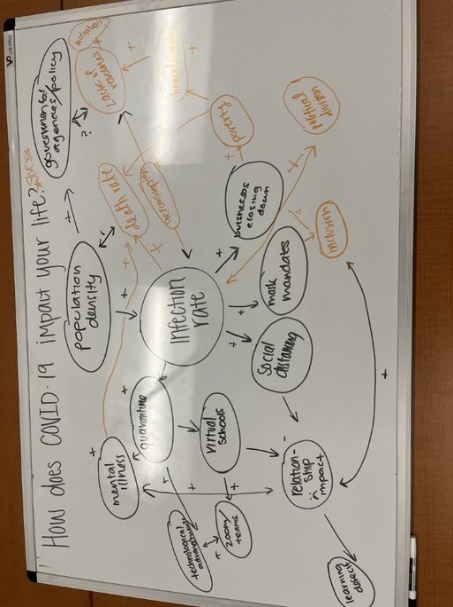 Participants
6 students: Avery, Olivia, Leah, Audrey, Daniela and Brianna
4 high school seniors and 2 college undergraduates
2 bilingual in Spanish and English 
Students worked in pairs
8
Data Analysis
Informed by two frameworks: Kelly and Licona (2018) and Casas-Quirogas and Crujeiras-Pérez’s (2020) 
Determine the distinct epistemic operations students perform during systems modeling
Open-coded transcripts from modeling sessions
Ultimately developed a full codebook (See conference paper)
9
R1: What epistemic dimensions did students demonstrate?
Proposing knowledge, evaluating knowledge, and legitimizing knowledge
Did not see evidence of communicating knowledge
Students in our study were engaging in argumentation
10
R2: Proposing Knowledge Operations
Epistemic Operation
Student Example
Proposing a factor
“Maybe we could put like education.” (Leah)
Proposing an explanation
[Globalization factor added to model]
“…because we're doing air travel and trading with other
countries.” (Leah)
Proposing a correlation
“Well, I guess you could also think about the economy, like when
people weren't working, unemployment rates were higher.”
(Leah)
Proposing a societal implication
[Students discuss pros and cons of the financial impact of COVID]
“I feel like it [budgeting] could be a good and bad thing, because
for some people who were helped by the emergency grants, they
had a little bit more room.” (Brianna)
“And they probably saved it.” (Daniela)
“Yeah, but then there’s people who were unemployed, and even
the grants weren’t enough to hold them.” (Brianna).
11
R2: Evaluating Knowledge Operations
12
R2: Legitimizing Knowledge Operations
13
R3: Interactional Operations
14
Summary
Systems modeling is a tool to support students in recognizing the complexity of a SSI. Students:
Linked different components of a system
Considered how science related to society
Assessed the truthfulness of knowledge claims
Students reflected on their own experiences and validated the experiences of others
We identified the distinct epistemic operations that supported students’ sensemaking around complex SSIs
15
Implications
Established a taxonomy of talk that is the first step towards identifying patterns and characteristics of high-quality modeling conversations
Students engaged in back-and-forth process of knowledge construction  appropriate science practice8 
Supported epistemic agency – students were positioned to collaboratively construct knowledge9
16
References
Zeidler, D. L., Herman, B. C., & Sadler, T. D. (2019). New directions in socioscientific issues research. Disciplinary and Interdisciplinary Science Education Research, 1(1), 1-9
Aleixandre, M. P. J., & Crujeiras, B. (2017). Epistemic practices and scientific practices in science education. In Science education (pp. 69-80). Brill.
Duschl, R. (2008). Science education in three-part harmony: Balancing conceptual, epistemic, and social learning goals. Review of research in education, 32(1), 268-291. 
Yoon, S. A., Goh, S. E., & Park, M. (2018). Teaching and learning about complex systems in K–12 science education: A review of empirical studies 1995–2015. Review of Educational Research, 88(2), 285-325.
Hmelo-Silver, C. E., Marathe, S., & Liu, L. (2007). Fish swim, rocks sit, and lungs breathe: Expert-novice understanding of complex systems. The Journal of the Learning Sciences, 16(3), 307-331. 
Nussbaum, E. M., Sinatra, G. M., & Poliquin, A. (2008). Role of epistemic beliefs and scientific argumentation in science learning. International Journal of Science Education, 30(15), 1977-1999. 
Ryu, S., & Sandoval, W. A. (2012). Improvements to elementary children's epistemic understanding from sustained argumentation. Science Education, 96(3), 488-526.
Dijk, E. M. V. (2011). Portraying real science in science communication. Science Education, 95(6), 1086-1100.
González‐Howard, M., & McNeill, K. L. (2020). Acting with epistemic agency: Characterizing student critique during argumentation discussions. Science Education, 104(6), 953-982.
17
Acknowledgements
Name: Jamie Elsner
Email: jelsner@unc.edu

Paper & slides can be found at:
https://tarheels.live/seel/publications/conference-presentations/
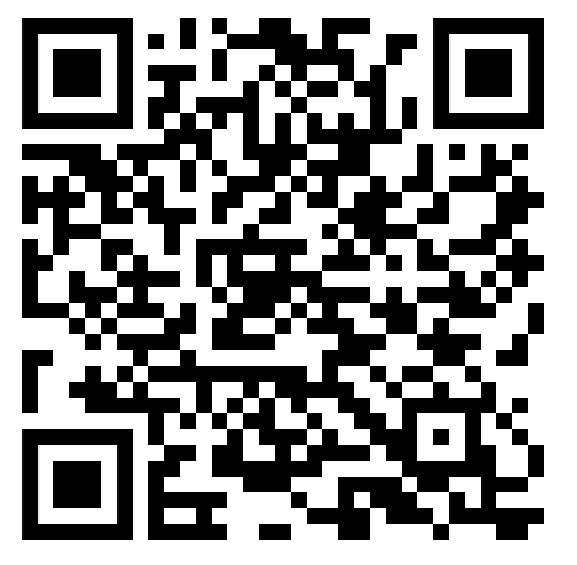 This material is based upon work supported by the National Science Foundation under Grant DRL-2023088. Any opinions, findings, and conclusions or recommendations expressed in this material are those of the author(s) and do not necessarily reflect the views of the National Science Foundation."